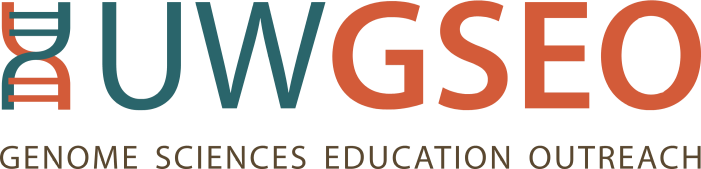 Lesson One: What can we learn from worms?
How the nematode C. elegans maintains balance in a changing environment.
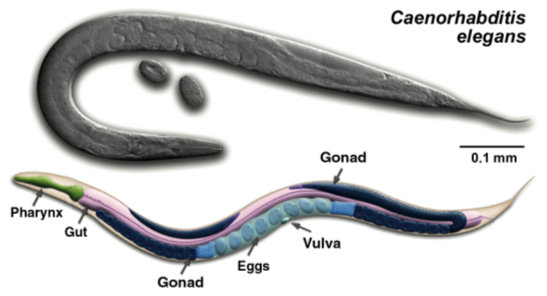 Reprinted with permission from Z. Altun & C. Crocker (wormatlas.org)
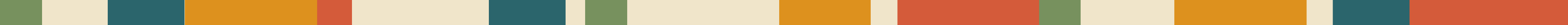 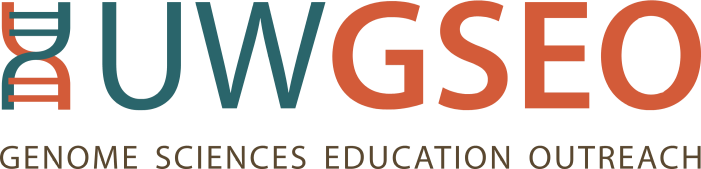 C. elegans as a model organism
What are model organisms?
There are many types of models—plants, animals, microbes—which are living systems used to study biological processes. Many biological processes are nearly the same in all living things.
They are small, transparent, reproduce quickly, and are relatively inexpensive to house.
Why study C. elegans?
They are very well-studied so there is already a wide body of knowledge about them.
Although simple looking, they have complex organ systems (digestive, excretory, reproductive, nervous, etc.) that have processes similar to those of humans.
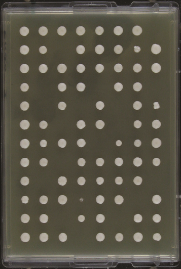 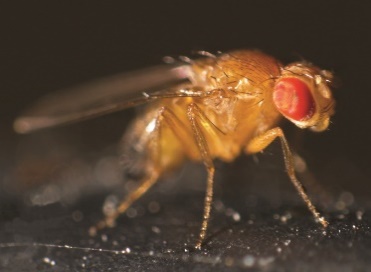 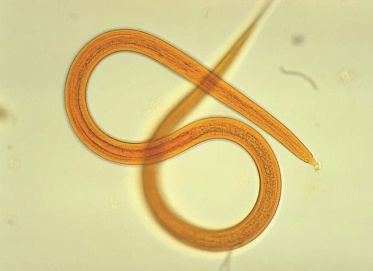 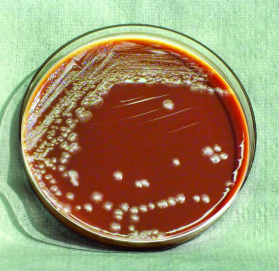 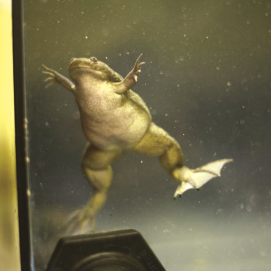 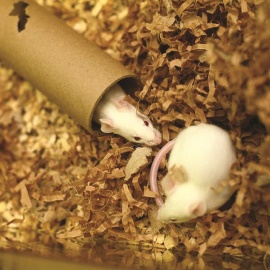 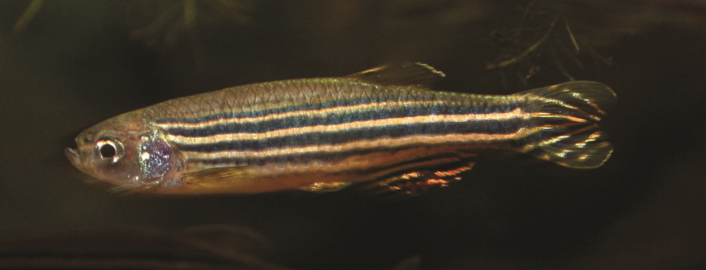 [Speaker Notes: A lesson about animal models titled Why use Animals in Research? can be found on the nwabr.org website at: https://www.nwabr.org/teacher-center/animals-research#lessons

All pictures available for use as credited: 
Fruit fly: Wikimedia Commons, Mr. Checker, 2009
Yeast: Wikimedia Commons, Masur, 2009
Frog and Mice: Understanding Animal Research Copyright 2007
Zebrafish: Wikimedia commons 2007
C. elegans: Centers for Disease Control and Prevention/ Dr. Mae Melvin, 1974
Bacteria: Centers for Disease Control and Prevention/Pete Seidel, 2010]
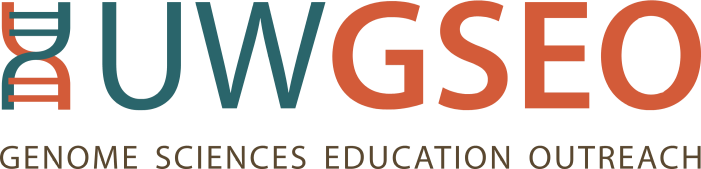 Lesson One: What can we learn from worms?
Today we will learn about…

Worm Basics
Worm Plate Orientation
Worm Rules
Tips on observing wild type and mutant worms
Drawing to scale


Then we will…
Compare Notes
Discuss Wows! and Wonders?
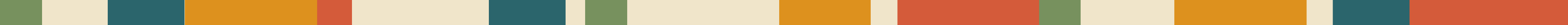 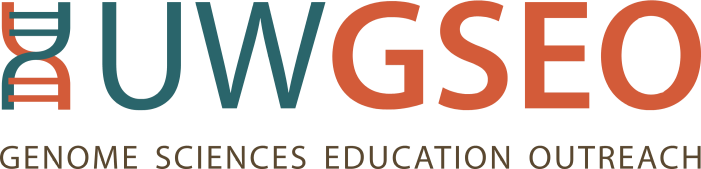 Worm Basics
Nematodes:
Are the most abundant multi-cellular organisms in the world (estimated at one to ten million different species)
Live in soil or as parasites in plants, animals, or insects
C. elegans:
Range in length from 0.25 to 1.2 mm
Have two sexes: hermaphrodite (959 cells) and male (1031 cells)
In the lab, feed on bacteria such as E. coli growing on agar plates
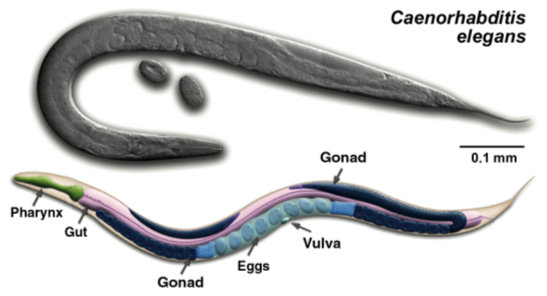 Graphic reprinted with permission from Z. Altun & C. Crocker (wormatlas.org)
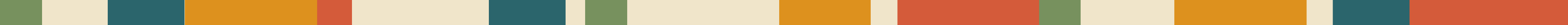 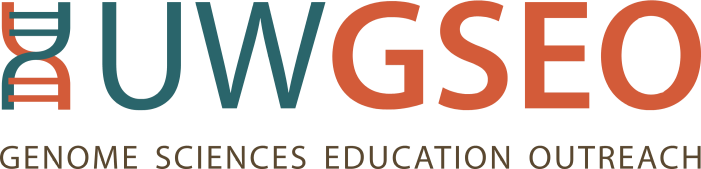 More Worm Basics
Nematodes:
Reach sexual maturity at 3 days
Live up to 3 weeks
Have two sexes – hermaphrodites (XX) and males (XO)
XX can self-fertilize or mate with males; but not each other
Produce over 300 offspring in a lifetime
Have 3 distinct life stages:
Egg → Larvae (L1, L2, L3, L4) → Adults
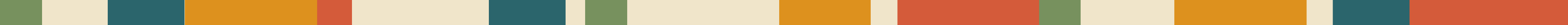 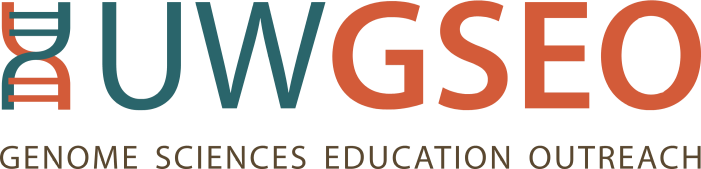 Orientation to the Worm Plate
Agar (nutrients for E. coli; salt)
Worm
E. coli bacteria
(food for worms)
[Speaker Notes: The dark region of food in the center of the plate may or may not be visible to students, depending on how long ago the worms were transferred to the plate and how much food has already been eaten. Explain to students that this is where the food originally was, which might account for the location of many of the worms.]
Life Stages: What will you see?
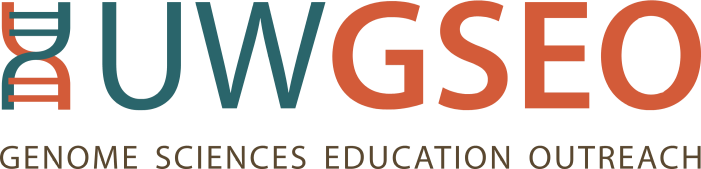 Lifecycle of C. elegans
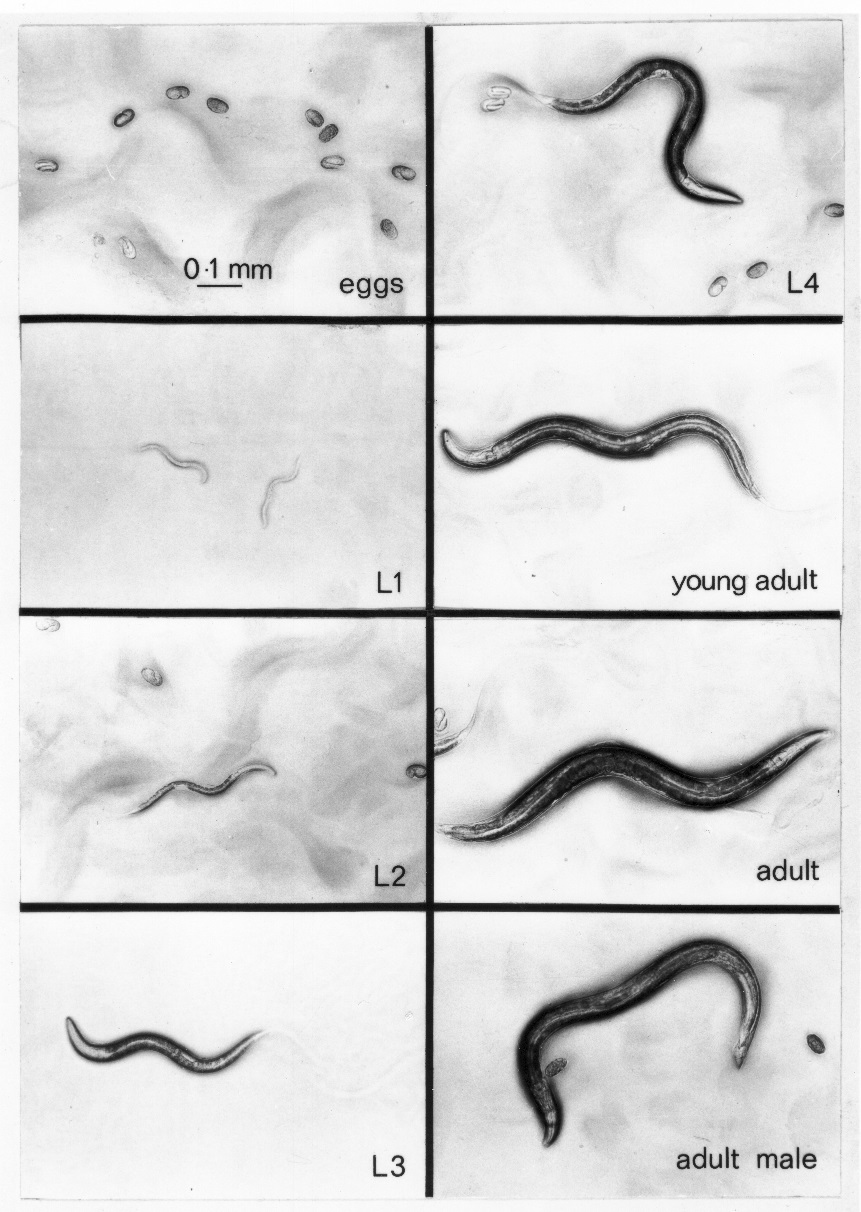 Adults
( ~ 1 mm)
L4
18 hours
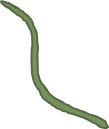 Egg
8 hours
9 hours
L1
L3
12 hours
8 hours
L2
Photo credit J. Sulston. Used with permission.
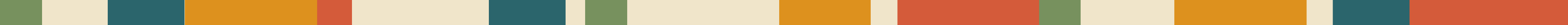 [Speaker Notes: C. elegans Life Stages John Sulston, University of Manchester. Dr. Salston worked with Sydney Brenner and made this photo montage in the 1970s. Salston and Brenner won a Nobel Prize in 2003 for their work with C. elegans.]
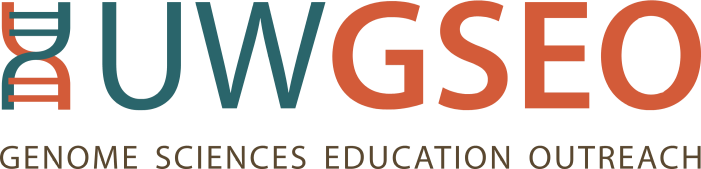 Lifecycle of C. elegans
Adults
( ~ 1 mm)
How long from egg to adult?
L4
18 hours
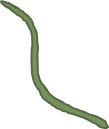 Egg
8 hours
9 hours
55 hours =
2 days + 7 hours
L1
L3
L2
12 hours
8 hours
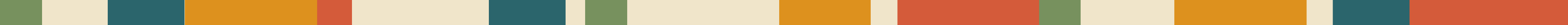 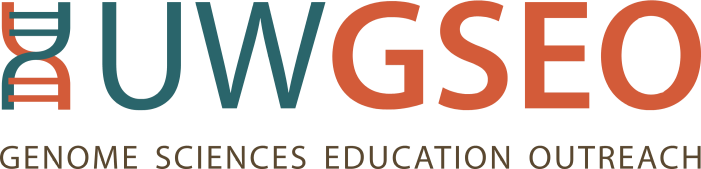 Lab Safety
During the next few days, you will be conducting and investigation with C. elegans. 
What are some safety considerations?
Wear gloves when handling the worm plates, and don’t touch your eyes or face with your gloved hands. Wash your hands after removing gloves. 

You may be using an open flame to sterilize a metal spatula. Good lab practices should be used around the flame and with the hot metal spatula.

Diluted glycerol (glycerin) is used in a later lesson. This is a stable chemical that might cause mild irritation if applied to skin. Wear gloves when working with it, and don’t touch your eyes.
Remember: C. elegans and the bacteria used for their food are harmless to humans, but
it is always important to maintain good lab safety practices.
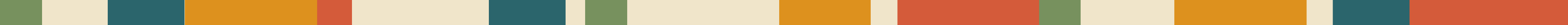 [Speaker Notes: Although C. elegans and the bacteria used as worm food are harmless to humans, it is a good safety practice to always wear gloves when handling biological samples. In addition, you may contaminate the plates by transferring worms, bacteria, or fungi from a different plate or the environment.]
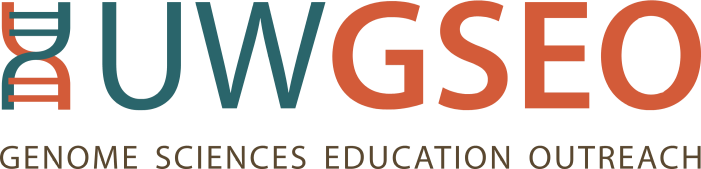 Worm Rules
Store the plates with the agar side facing down so that condensation doesn’t drop onto the plate.

Flip the plate over to look at it under the microscope.  You may need to remove the clear cover to see them well, but only leave the cover off for a few minutes.

Do not leave the worms on the microscope in the light for more than a few minutes, as they can get too hot.
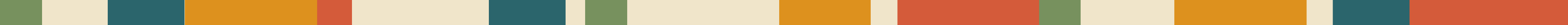 [Speaker Notes: Although C. elegans and the bacteria used as worm food are harmless to humans, it is a good safety practice to always wear gloves when handling biological samples. In addition, you may contaminate the plates by transferring worms, bacteria, or fungi from a different plate or the environment.]
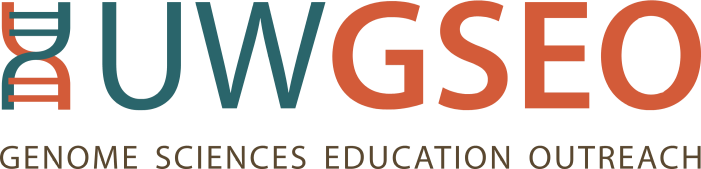 Tips for observing worms
Some things to look for:

What life stages are present (adult, larvae, or egg)?
Where are worms on the plate (on agar, on food, near edge of plate)?
What are the worms doing (moving, not moving, feeding)?

Watch these videos showing… 
       eggs, larvae and adults:  http://www.youtube.com/watch?v=ToLYgB_bxqM&feature=player_detailpage
       worms responding to touch:  https://www.youtube.com/watch?v=olrkWpCqVCE
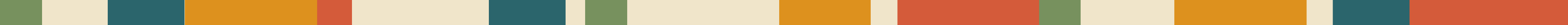 [Speaker Notes: Another good video resource can be found here:
http://www.openworm.org/getting_started.html

What: Students should be able to distinguish adults and larvae. They may also have eggs on their plates.
Where: They should look on the food, the agar, and around the edges.
What: The worms may or may not be moving. If they are on the food they may move very little because they’re eating. If they are straight and not moving at all, they may be dead.]
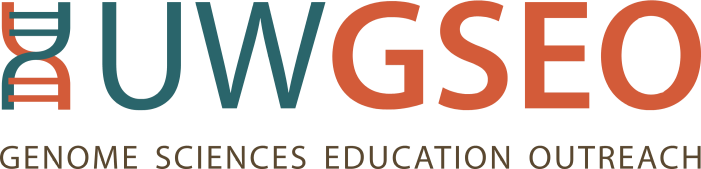 Drawing what you see and drawing to scale
Place a worm plate on the stage of the scope, agar side down. Take off the lid.
At a low magnification, find where the worms are located on the plate.
At high magnification, find a place on the plate that has worms of different sizes.
Place the 4 mm x 4 mm grid under the worm plate, beneath the worms you are looking at so you can see both the worms and the grid.
Draw what you see in the grid on the microscope on the 8 cm x 8 cm grid in Student Lab Sheet 1. Each mm in size on the microscope is 2 cm in the drawing.
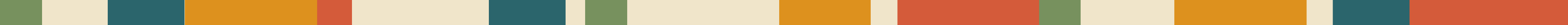 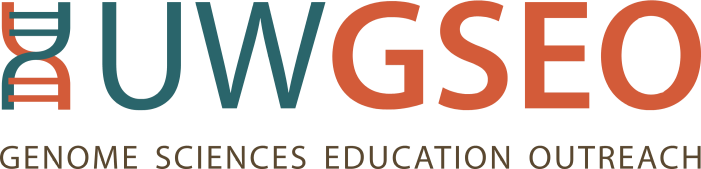 Discussion Wows! and Wonders?
Lesson One

Did you see all the life stages on your plate?
How are the wild and mutant worms similar or different? 
What evidence indicates that the worms react to their environment?
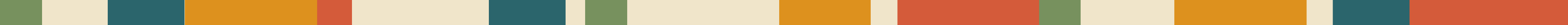 [Speaker Notes: Students may not notice any differences between the wild and mutant worms, or the differences they see may be due to differences in the age of the worms on each plate.]
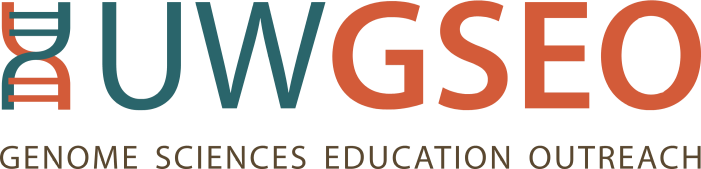 Lesson Two: Worms in a changing environment
Today we will learn about…

Chunking/transfer of worms
Preview of Data Tables
Make 15-minute observations of worms
Environmental factors affecting worms

Then we will…
Compare Notes
Discuss Wows! and Wonders?
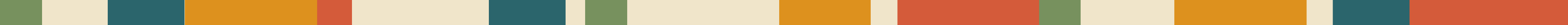 Life Stage Guide
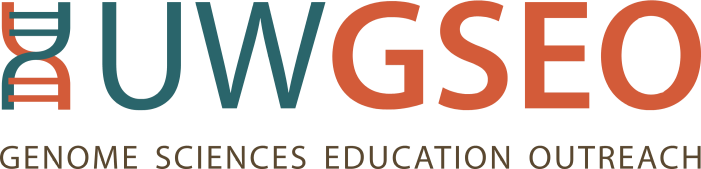 Lifecycle of C. elegans
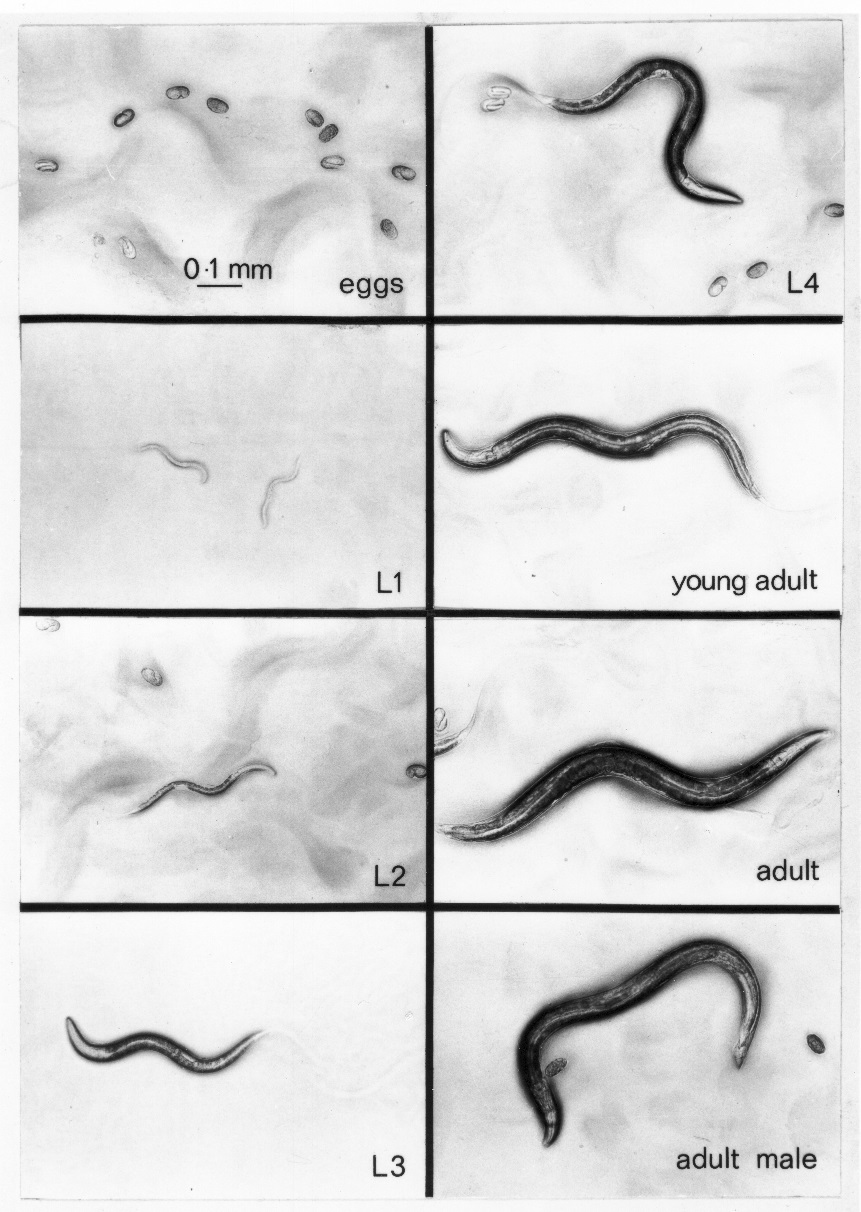 Adults
( ~ 1 mm)
L4
18 hours
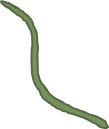 Egg
8 hours
9 hours
L1
L3
12 hours
8 hours
L2
Photo credit J. Sulston. Used with permission.
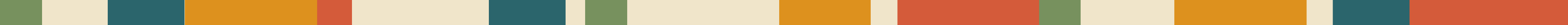 [Speaker Notes: C. elegans Life Stages John Sulston, University of Manchester. Dr. Salston worked with Sydney Brenner and made this photo montage in the 1970s. Salston and Brenner won a Nobel Prize in 2003 for their work with C. elegans.]
Transferring worms by chunking
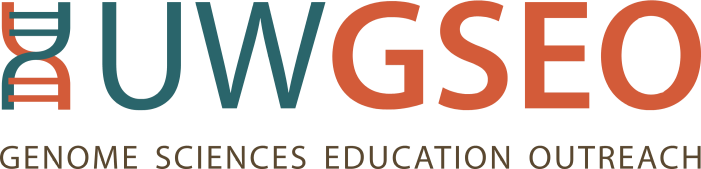 Flip
Flip
Low
Wild
Move one chunk to 
low-salt plate
Cut agar into 2 pieces
Wild Type worms on a plate
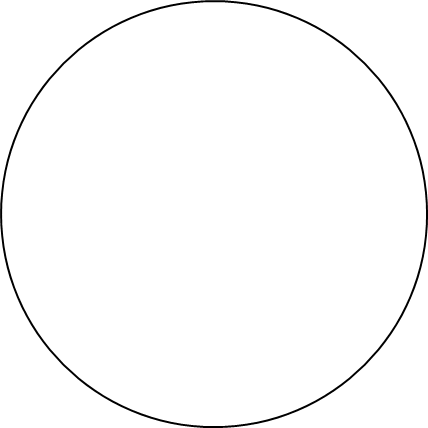 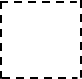 High
Wild
Flip
Flip
Repeat this by transferring the mutant worms onto low and high salt plates.
Move one chunk to high-salt plate
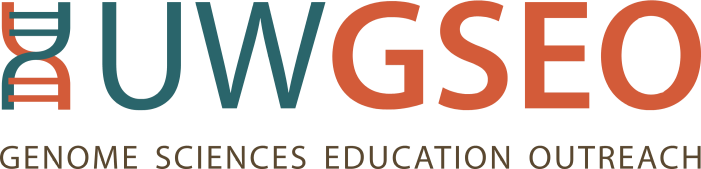 15-Minute Observations
Things to look for after 15 minutes…
     Life stages on the plate (eggs, larvae, and adults)
           
           Evidence that worms have moved: Worms are no longer at the drop site;                              
           worms are clearly moving; there are worm tracks in the food
                         
                      Evidence that worms are eating: Worms are in the food; worms 		tracks through the food, worms may not be moving if in food
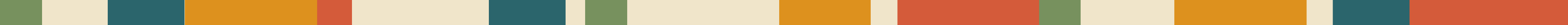 [Speaker Notes: Students may mention changes in temperature, amount of moisture, pH of soil, amount of food available, etc. Encourage them to discuss what effects these changes may have on worms.
Ask students what might happen to worms if they moved into an area where the concentration of salt or sugar is higher than they are used to. Do they think that this is likely to happen to worms in the wild?
Explain that they are going to transfer wild type and mutant worms to low (normal) and high salt plates and will observe the worms over the next 48 hours.]
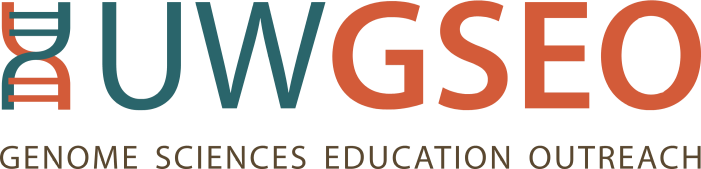 24 and 48 Hour Observations
Things to look for after 24 and 48 hours…

Evidence that worms are growing: There are more large larvae or adults than on previous day; eggs at the drop site are no longer there because they have hatched

Evidence that worms are reproducing: There are eggs in places other than the drop spot
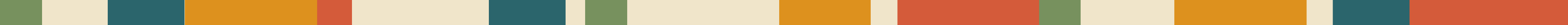 [Speaker Notes: Students may mention changes in temperature, amount of moisture, pH of soil, amount of food available, etc. Encourage them to discuss what effects these changes may have on worms.
Ask students what might happen to worms if they moved into an area where the concentration of salt or sugar is higher than they are used to. Do they think that this is likely to happen to worms in the wild?
Explain that they are going to transfer wild type and mutant worms to low (normal) and high salt plates and will observe the worms over the next 48 hours.]
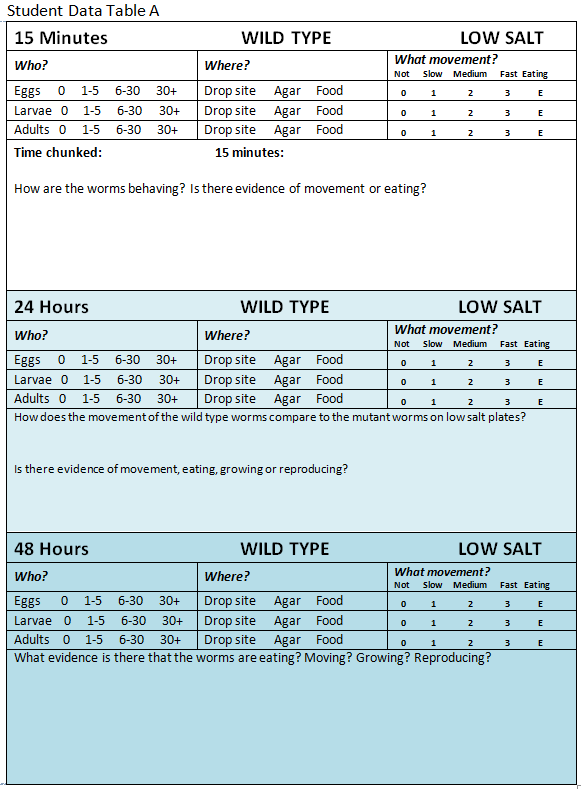 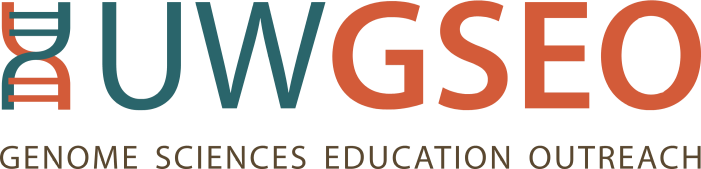 Observation 
Data Table

(at 15 minutes for WILD TYPE worms on a LOW SALT plate)
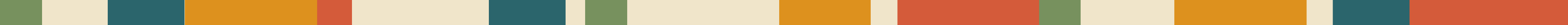 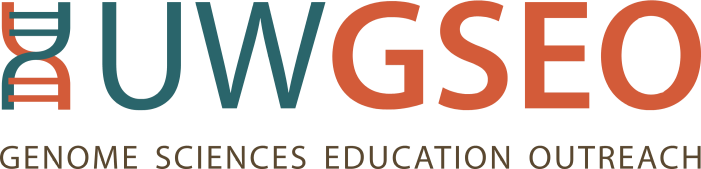 Lesson Two: Worms in a changing environment
What environmental changes do you think nematodes experience throughout the day and throughout the year?
Is it likely that worms in the wild would experience areas of changing salt or sugar concentration?
What do you think would happen to the worms?
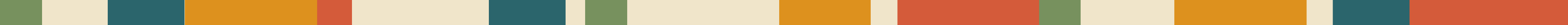 [Speaker Notes: Students may mention changes in temperature, amount of moisture, pH of soil, amount of food available, etc. Encourage them to discuss what effects these changes may have on worms.
Ask students what might happen to worms if they moved into an area where the concentration of salt or sugar is higher than they are used to. Do they think that this is likely to happen to worms in the wild?
Explain that they are going to transfer wild type and mutant worms to low (normal) and high salt plates and will observe the worms over the next 48 hours.]
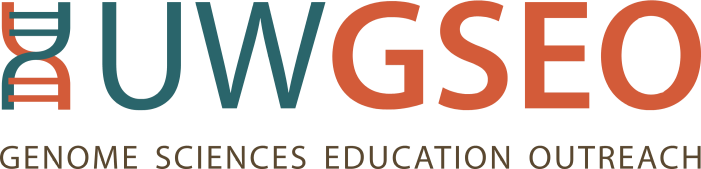 Discussion Wows! and Wonders?
Lesson Two

How do wild type and mutant nematodes respond when transferred to low and high salt plates?

How does the change in environment affect their behavior and function?
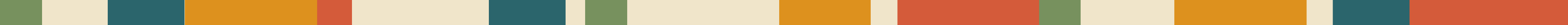 Lesson Three: Entrance Activity
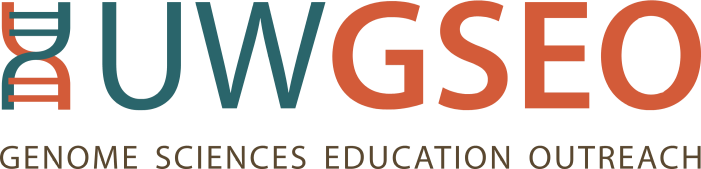 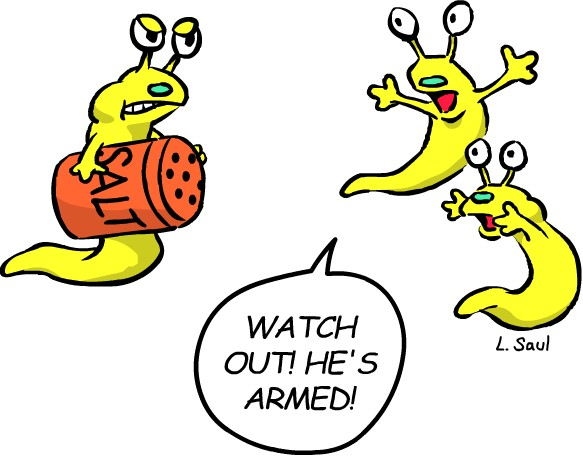 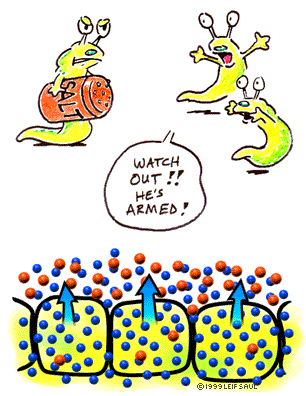 Using pictures and words, describe what happens when…

a fresh water fish is put into a salt water aquarium

or

salt is poured on a slug
Used with permission: Leif Saul / BiologyInMotion.com
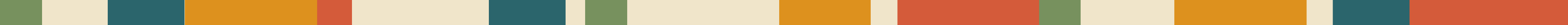 [Speaker Notes: Leif Saul, University of Colorado]
Lesson Three: Worms and Salt
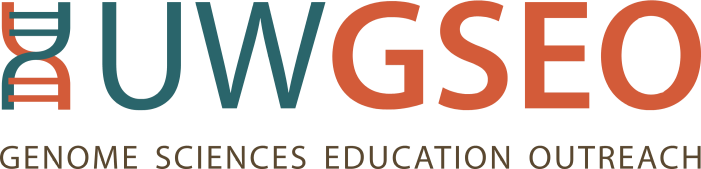 Today we will…

Learn about the role of glycerol in water balance
Set up the dialysis experiment
Make 24-hour observation of worms
Analyze the results of the dialysis experiment


Then we will…
Compare Notes
Discuss Wows! and Wonders?
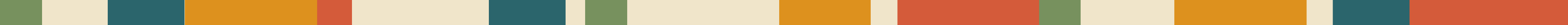 Worm
 Glycerol
(nmol/ mg protein)
WT           Mutant
A Difference between Wild Type and Mutant Worms
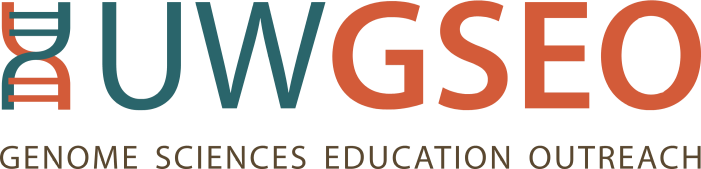 2000
1500
Glycerol content of wild type & mutant worms in low salt
1000
500
0
Data from this figure originally published in PLoS Genetics in 2011.
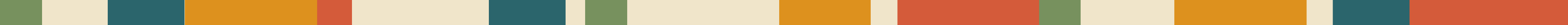 [Speaker Notes: Data from this figure were originally published in PLoS Genetics in 2011.]
What is the function of glycerol?
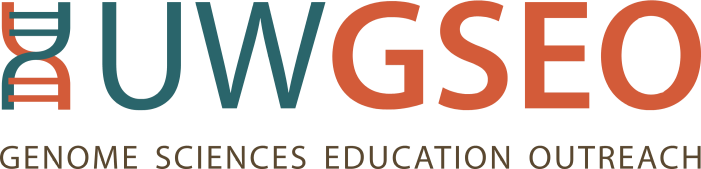 Figure 2. Hydrogen bonding in water
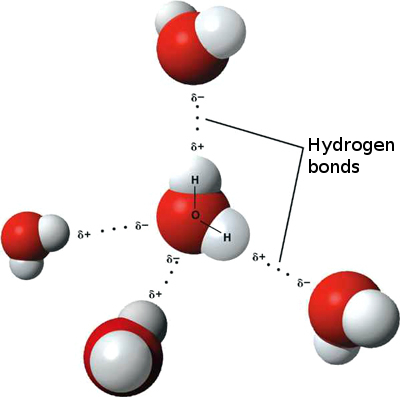 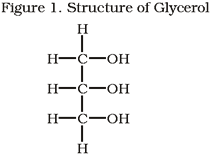 Glycerol (Figure 1) is made of carbon, oxygen, and hydrogen. It binds to water through hydrogen bonds, in the same way that water molecules bind to each other (Figure 2).  The hydrogen bonding occurs between the hydrogen atoms of each –OH (hydroxyl) group on glycerol with the oxygen atoms of the water molecules.
Permission  for use granted  through Wikimedia Commons GNU Free Documentation License
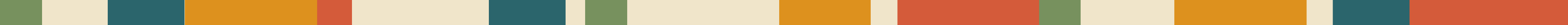 [Speaker Notes: Permission granted  through Wikimedia Commons GNU Free Documentation License
http://commons.wikimedia.org/wiki/File:3D_model_hydrogen_bonds_in_water.jpg]
Water
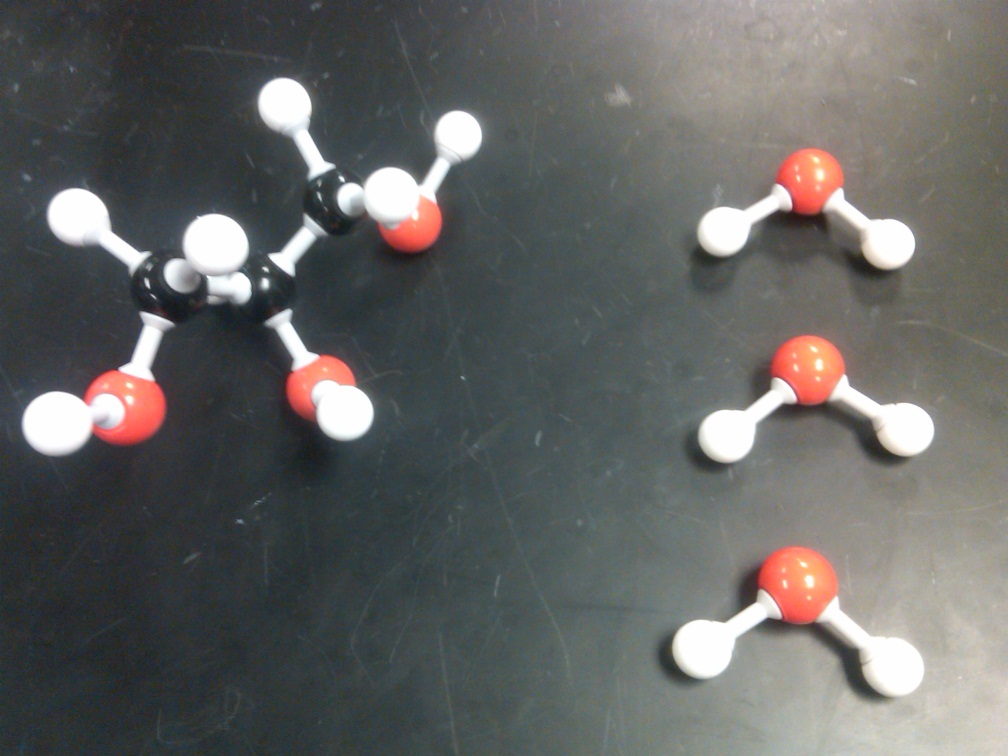 Oxygen

Hydrogen
Carbon

Oxygen

Hydrogen
Glycerol
Hydrogen bond
Hydrogen bond
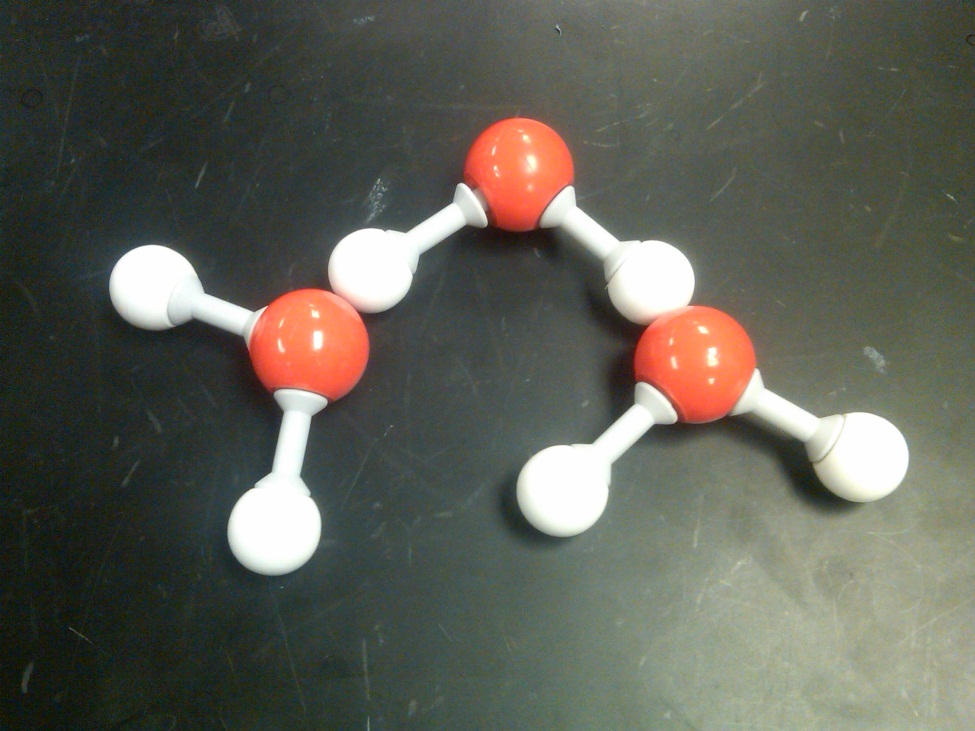 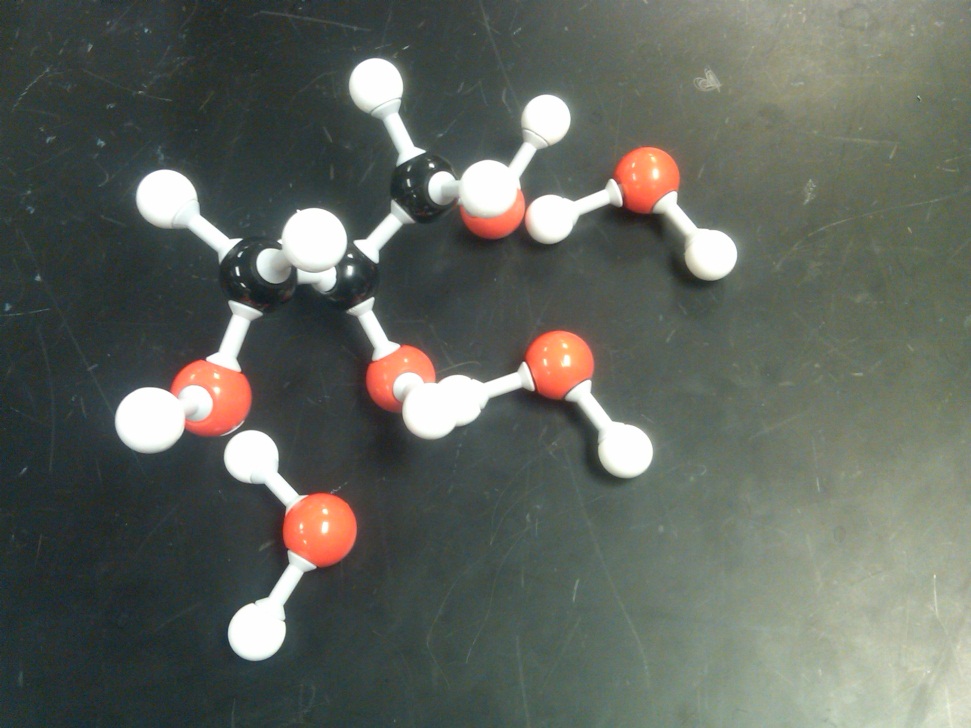 Glycerol - Water
Water-Water
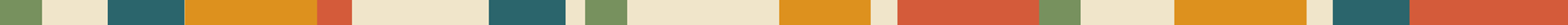 [Speaker Notes: Photo credit: Jeff Shaver]
Lesson Three Student Directions:
Modeling the Effect of Glycerol on Worms in Salt
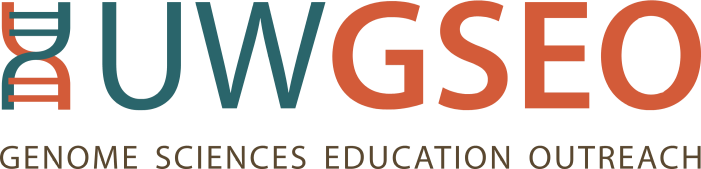 Materials (work in groups of four):
2 pieces of hydrated 1 inch dialysis tubing, about 10 inches long; 4 elastic bands
15 ml Low Glycerol Solution: 1.5% glycerol in 0.05 M NaCl
15 ml High Glycerol Solution: 50% glycerol in 0.05 M NaCl
2 large weighing trays
Crystalline Salt

Procedures:
Step 5: Place each tube on a bed of NaCl (salt) in a flat tray and cover with additional salt. Label each tray with the name of the solution.
Step 3: Seal the top end of the tube close to the liquid with a rubber band.
Step 2: Pour Low Glycerol Solution into one dialysis tube and High Glycerol Solution into the other.
Step 1. Seal one end of each dialysis tube with a rubber band.
Step 4: Weigh each tube and record the mass on Student  Sheet 3.
High glycerol
soln.
Low glycerol
soln.
Step 6: Let dialysis tubes sit in salt for 30-60 minutes or overnight.
Step 7: Rinse dialysis tubes to remove salt and blot with a paper towel to dry. Then re-weigh, and record the mass of each on Student Lab Sheet 3.
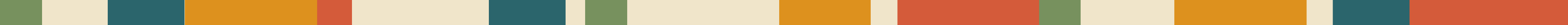 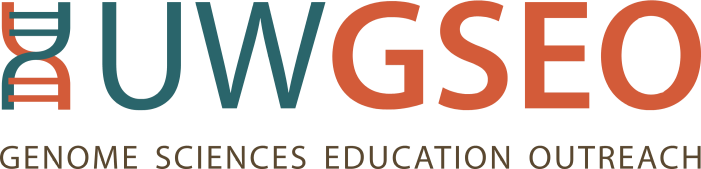 Discussion Wows! and Wonders?
Lesson Three

How does glycerol prevent water from moving through the dialysis tubing into the salt? 

                How does this model help explain what is happening in different strains of C. elegans in different environments?
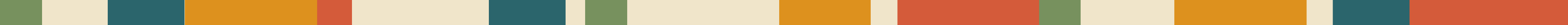 Lesson Four: Entrance Activity
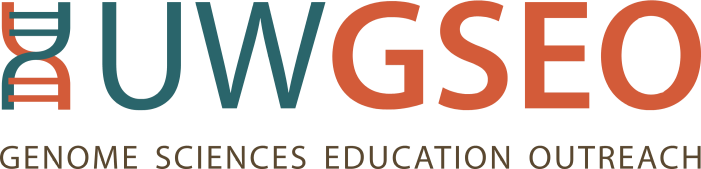 Your body is constantly performing a balancing act that allows you to remain alive and functional as external conditions change.

Using pictures and words, describe how a warm-blooded animal (like you!) …
         keeps warm in the cold
            or
         stays cool in the heat
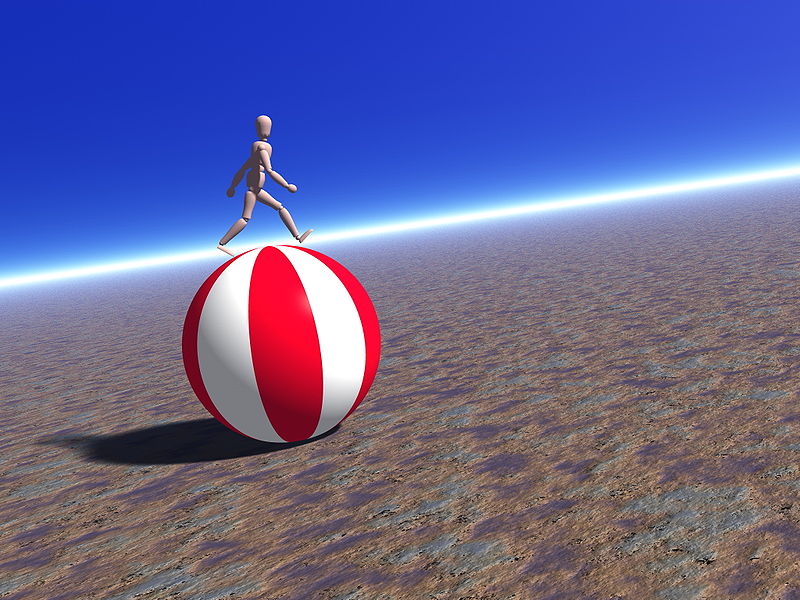 © Nevit Dilmen / Wikimedia Commons
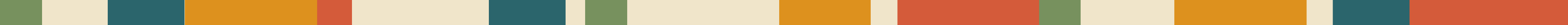 [Speaker Notes: ©Nevit Dilmen / Wikimedia Commons
http://commons.wikimedia.org/wiki/File:Unstable_walk.jpg]
Lesson Four: Using evidence 
to develop an explanation
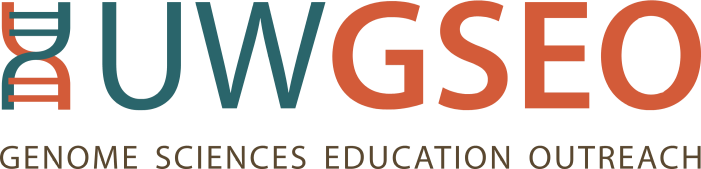 Today we will…

Make 48-hour observations of worms
Interpret data from scientific literature
Develop explanations for worm behavior in differing salt conditions


Then we will…
Compare Notes
Discuss Wows! and Wonders?
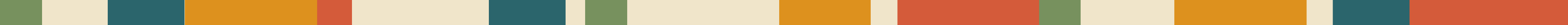 Worm
 Glycerol
(nmol/ mg protein)
WT           Mutant
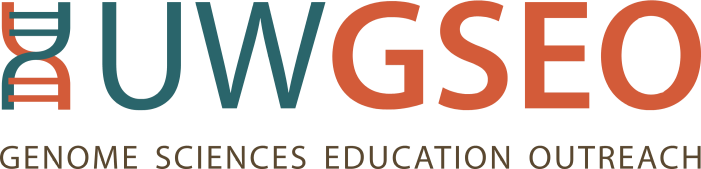 2000
1500
Graph A:
Glycerol content of wild type & mutant worms in low salt
1000
500
0
Data from this figure originally published in PLoS Genetics in 2011.
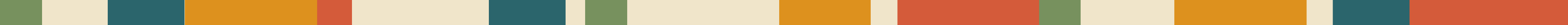 [Speaker Notes: Data from this figure were originally published in PLoS Genetics in 2011.]
Graph B
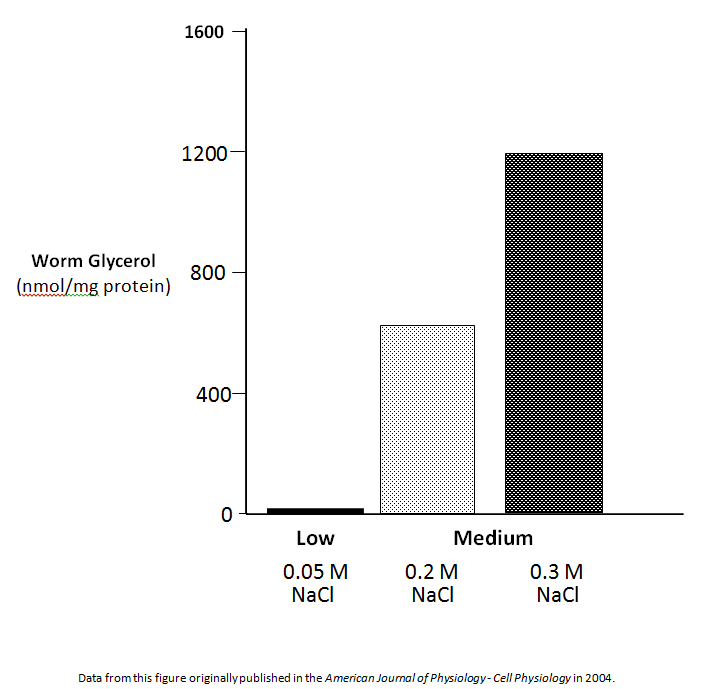 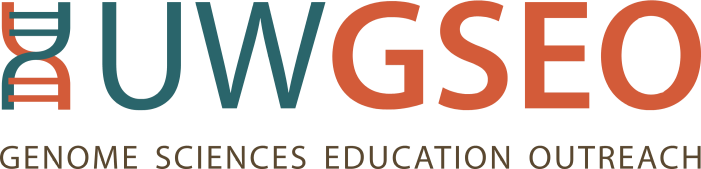 Graph B:
Glycerol content of wild type worms grown on low and medium salt for 18 hours
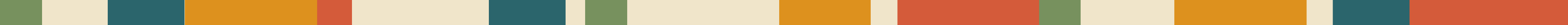 [Speaker Notes: Data from this figure were originally published in PLoS Genetics in 2011.]
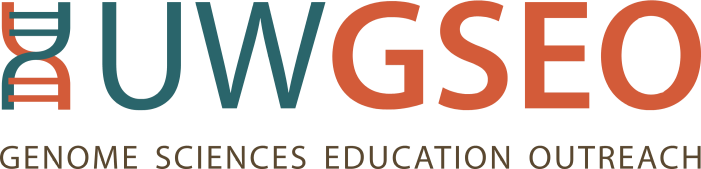 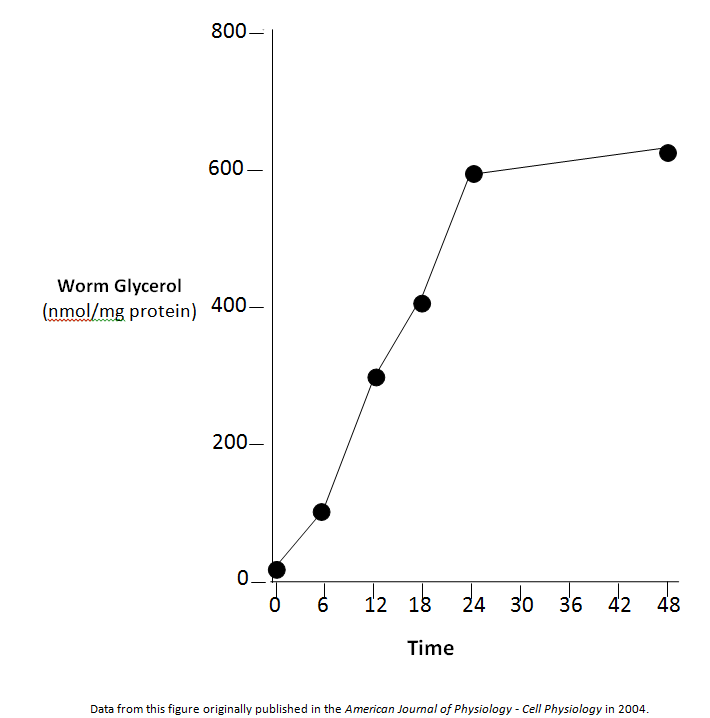 Graph C:
Glycerol accumulation over time in wild type worms grown on medium salt
[Speaker Notes: Data from this figure were originally published in PLoS Genetics in 2011.]
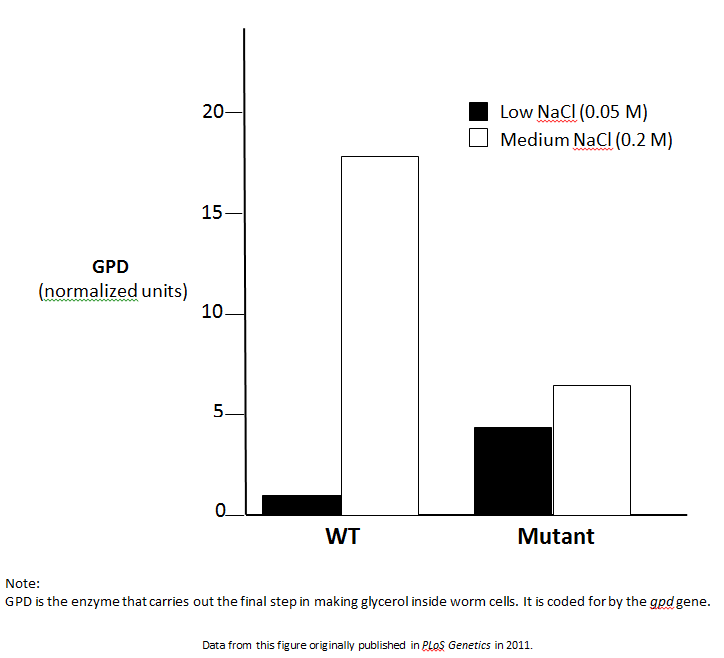 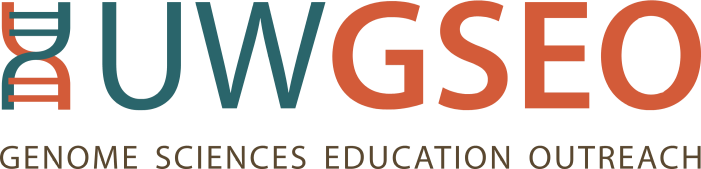 Graph D:
Accumulation of GPD in wild type and mutant worms grown on low or medium salt for 18 hours
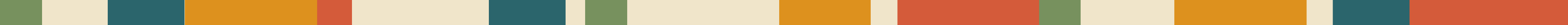 [Speaker Notes: Data from this figure were originally published in PLoS Genetics in 2011.]
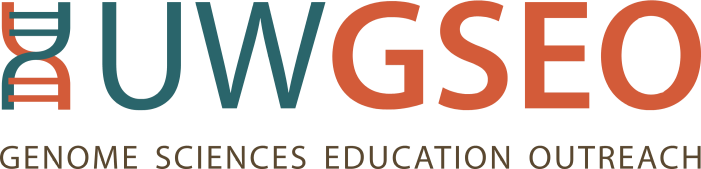 Discussion Wows! and Wonders?
Lesson Four

How does C. elegans maintain homeostasis in a high salt environment?

                Is it an advantage to always produce high levels of glycerol? Or is it better to be able to control glycerol production?
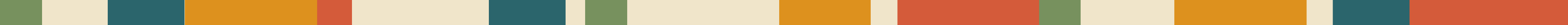 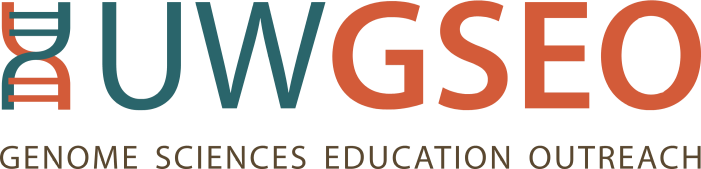 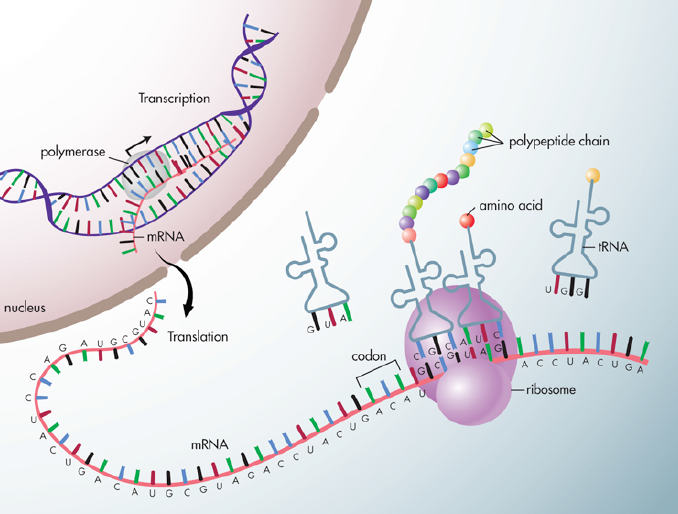 Lesson Five: How does a mutation affect C. elegans 
in low and high salt?
Turn to a neighbor and describe your understanding of this graphic to each other
www.genome.gov
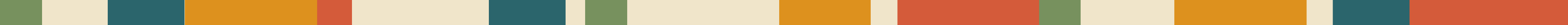 [Speaker Notes: http://www.genome.gov/dmd/img.cfm?node=Photos/Graphics&id=85252
Except where noted on the image details page, digital assets contained in this database are in the public domain and may be used, linked or reproduced without permission. If you use an image, please credit the listed source and/or author and add a link back to our homepage (www.genome.gov) when possible

Information on the National Human Genome Research Institute (NHGRI) Web site genome.gov is in the public domain. Public domain information may be freely distributed and copied, but, as a courtesy, it is requested that the National Human Genome Research Institute be given an appropriate acknowledgement: "Courtesy: National Human Genome Research Institute."

http://www.tokresource.org/tok_classes/biobiobio/biomenu/transcription_translation/  Blue one
http://www.theodora.com/genetics/images/transcription.jpg  Grey with yellow]
Consequences of Pop Culture Mutations
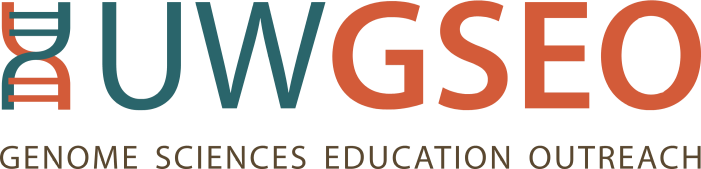 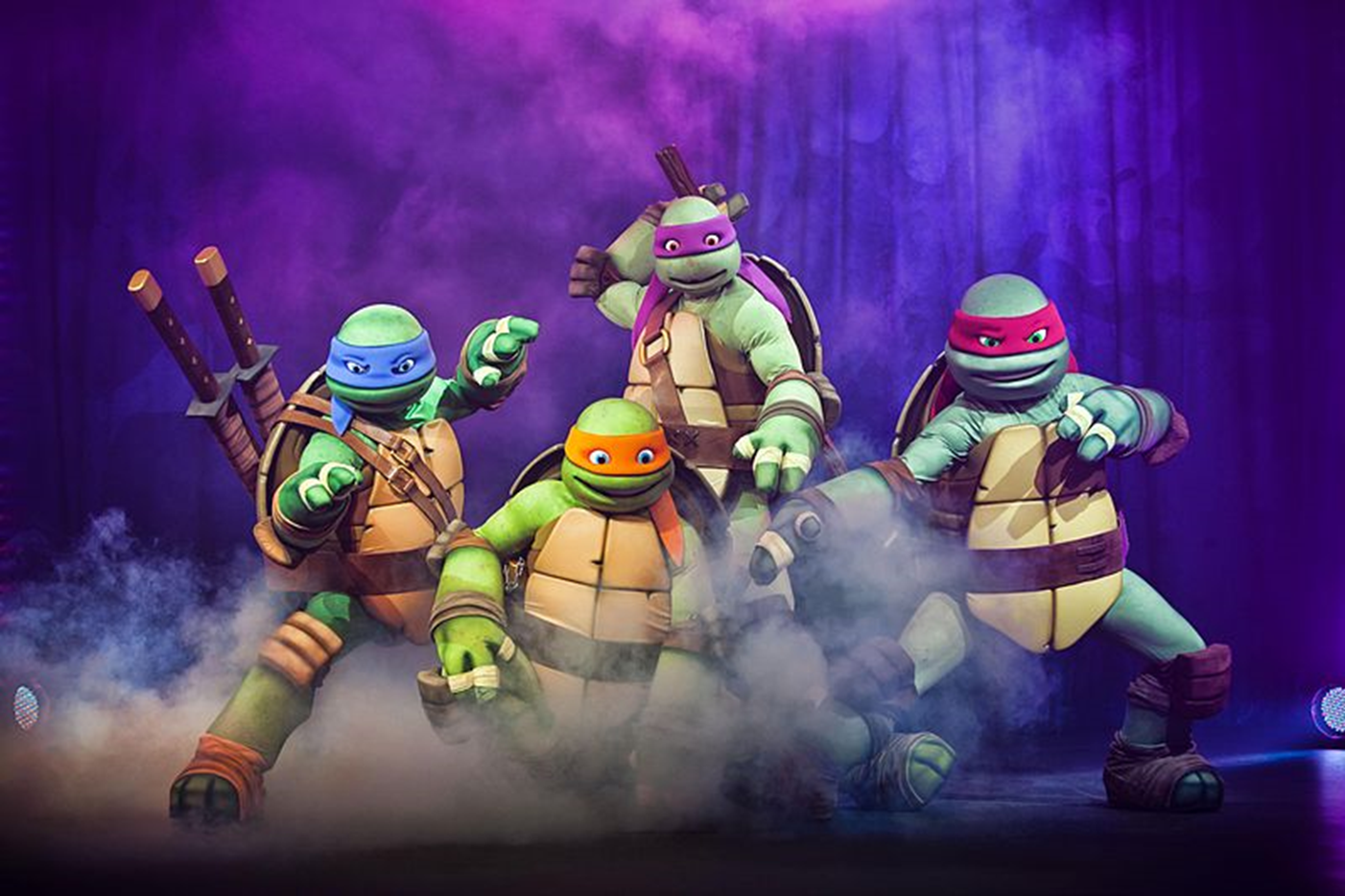 Mutations with a positive outcome:

After being contaminated with toxic waste, the Teenage Mutant Ninja Turtles use their powers for good.
Mutations with mixed outcomes: 
Hated and persecuted by humans, X-Men still use their super-human traits (mostly) for good.
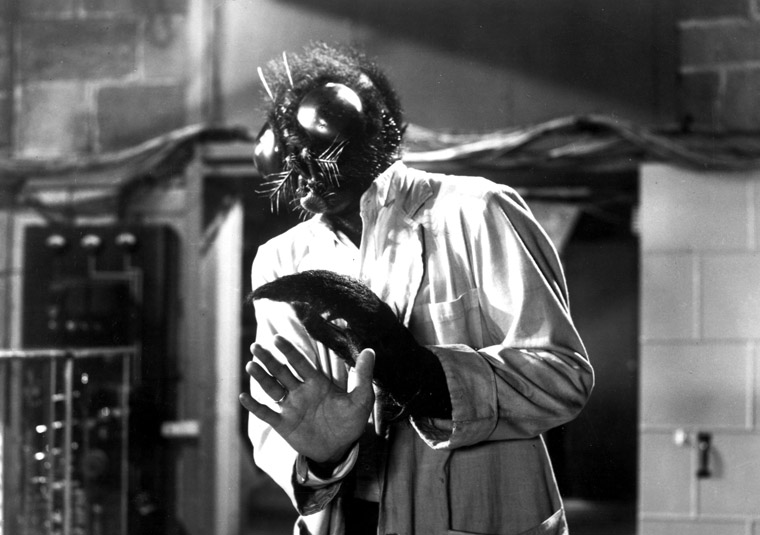 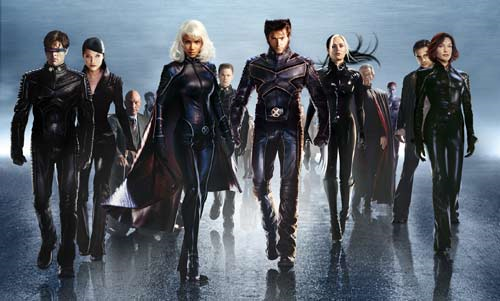 Mutations with a bad outcome: 
The Fly, 1958, shows the horrible consequences of a fly’s DNA being integrated with that of a human
Permission  for use granted  through Wikimedia Commons 
GNU Free Documentation License
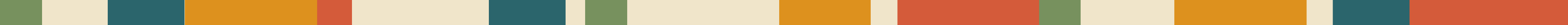 [Speaker Notes: The Fly: http://3.bp.blogspot.com/_1zAt4AV4T7c/TLXL4vHkPHI/AAAAAAAAADc/m31Q8j-jQhA/s320/fly.jpg
X-men: http://ap2hyc.com/wp-content/uploads/2013/07/x-men-movies.jpg
TMNT: Wikimedia, free for use]
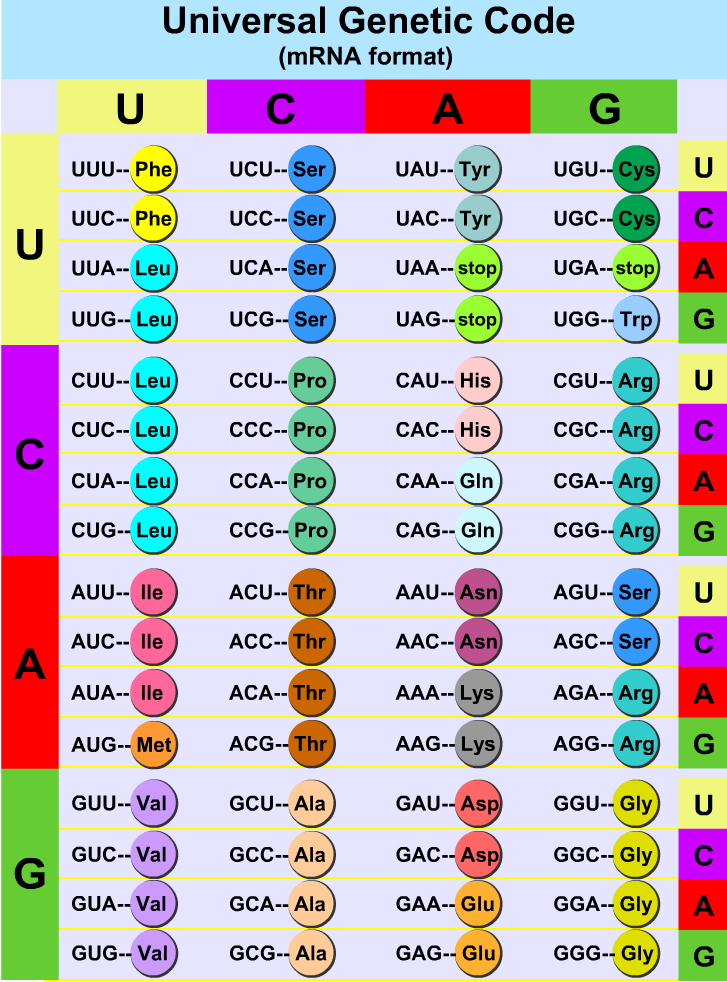 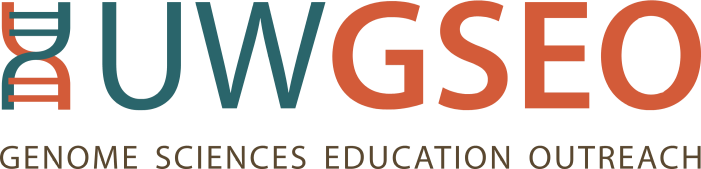 Universal Genetic Code

mRNA format
Source: Learn.Genetics.utah.edu
University of Utah
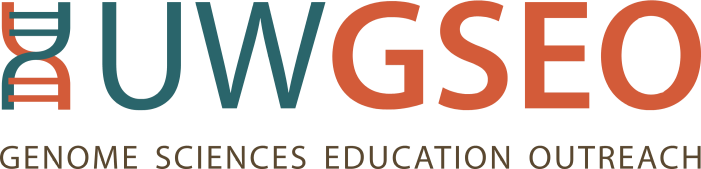 Discussion Wows! and Wonders?
Lesson Five

Describe one way in which a single nucleotide change in the DNA can have a dramatic effect on the protein coded for

Describe one way in which a single nucleotide change can have NO effect on the resulting protein
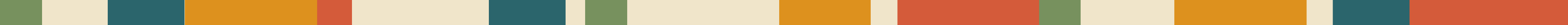 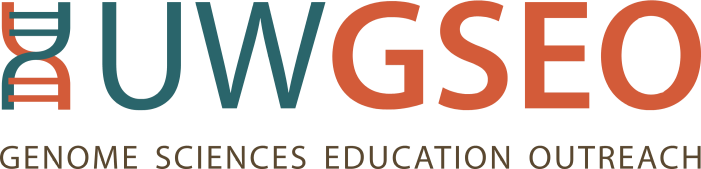 Assessment
Today we will…

Summarize what we learned during the worm experiment

Build models to demonstrate how the wild type and mutant worms responded to changes in their environments

Support claims with evidence and reasoning
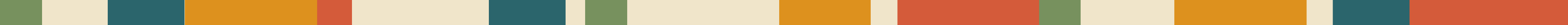 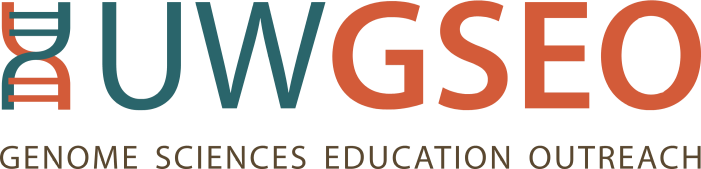 Assessment
Possible ways to set up your model:
Manila folder or large paper
Data tables
Paper worm plates
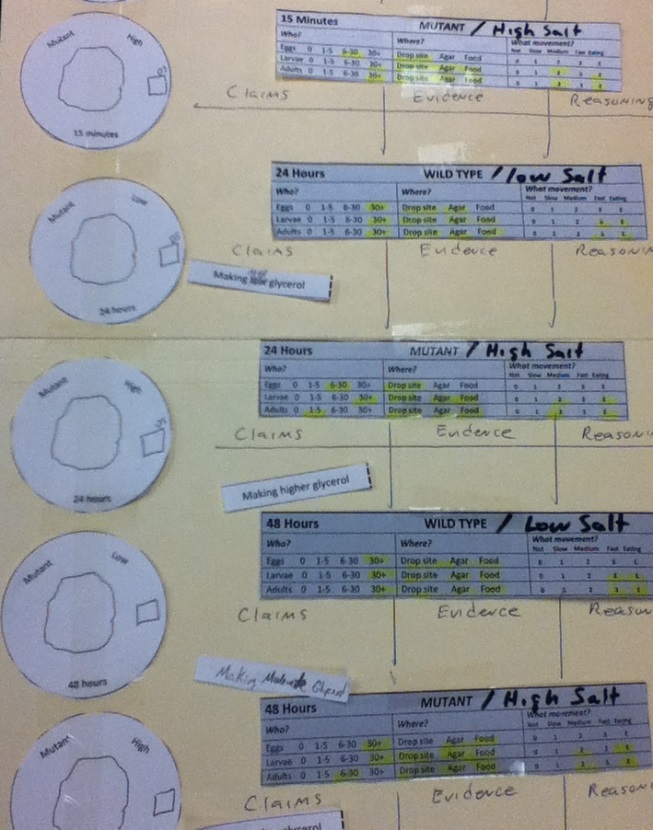 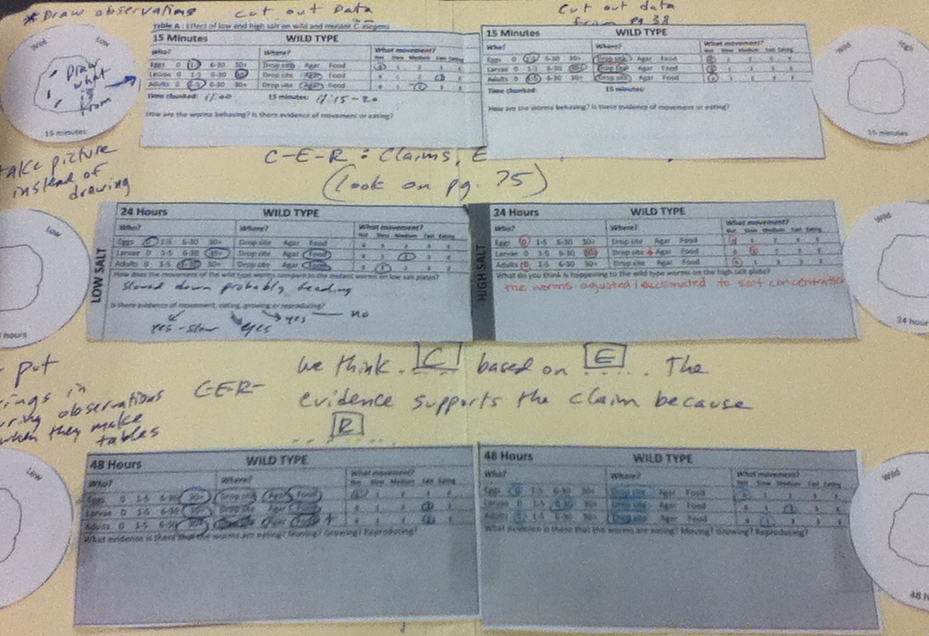 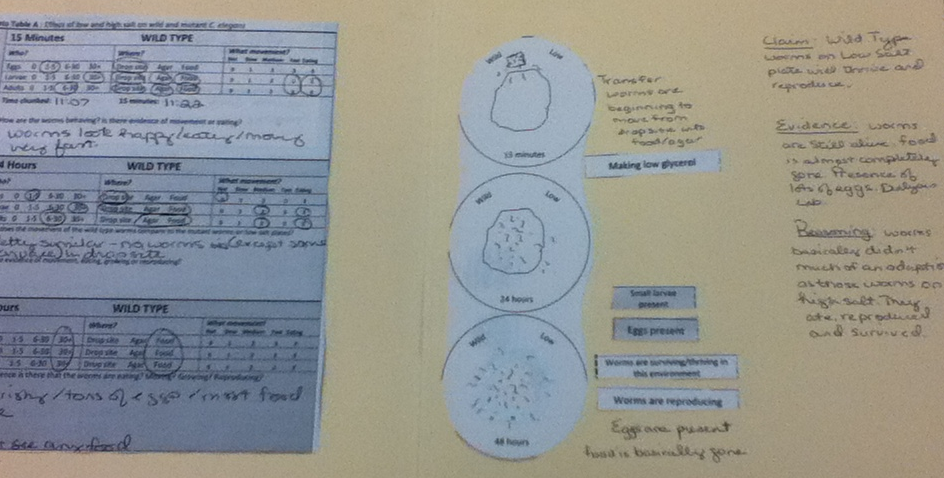 Make sure to leave room for your Claim – Evidence – Reasoning statements
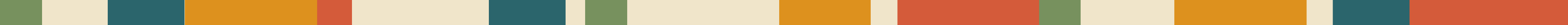 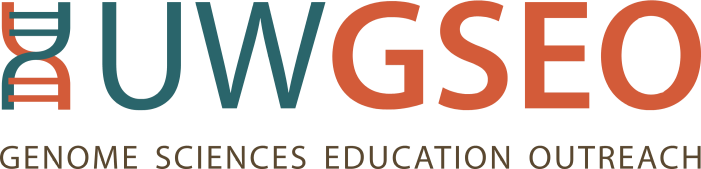 Assessment
Possible Claims
Evidence/Observations
Making low glycerol

            Making higher glycerol
Movement            No movement
Larvae present      Adults present
   
                    Eggs present
Worms thriving

               Worms NOT thriving
Dialysis lab          Graphs from L4
Worms are dead

                 Worms are reproducing
Eating         Worms desiccated
Your choice!
Your choice!
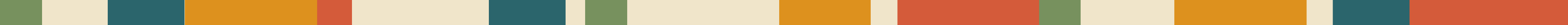 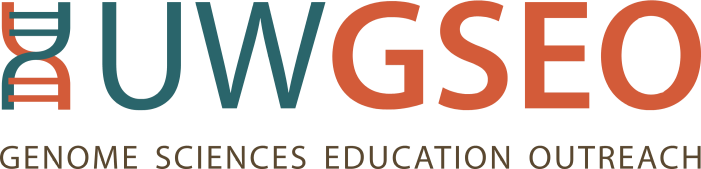 Assessment
Claim – Evidence – Reasoning Statements

We think [insert your claim] based on [state your evidence]. The evidence supports the claim because [state your reasoning].
Example:
We think the mutant worms are reproducing on the high salt plates after 48 hours.
We saw eggs, small and large larvae and adults that weren’t there at the 15-minute observation. The literature shows that worms go from eggs to adults in under 3 days.
The evidence supports the claim because the only place the new life stages could come from is through reproduction of the original worms.
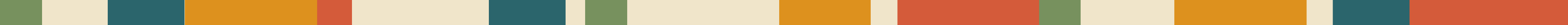